第十二课 约的破坏与重建
（三二：1—三四35)
第一课 预备合用的领袖（1:1-2:25)
第二课 摩西回应神的呼召（3:1-4:31)
第三课 摩西向法老宣告神的旨意（5:1-7:13)
第四课 神降前九灾（7:14-10:29)
第五课 第十灾与过逾越节（11:1-13:16)
第六课 过红海（13:17-15:21)
第七课 旷野的经历（15:22-17:7）
第八课 战败亚玛力人与职责的分配（17:8-18:27）
第九课  颁佈十诫于律法（19:1-23:19）
第十课 与神立约（23:20-24:18） 
第十一课 会幕的设计（25:1-31:18）
第十二课  约的破坏与重建（32:1-34:35）
立約的儀式：宣讀約書，獻祭，灑血，聚餐
口述神的命令(十誡)、典章(出20:22-23:19)
百姓回應(同意)
寫下約書
築壇，立柱(12根柱子象徵12支派的見證)
獻燔祭和平安祭
灑血在壇上(以壇代表神--立約的第一方)
二度宣讀約書，百姓再度回應(確認同意)
灑血在百姓身上(立約的第二方)
祭司、長老在神面前吃飯(完成立約)
以色列在萬民中
作屬神的子民，
歸神作祭司的國度，為聖潔的國民。
约的破坏 (神的審判) 32章
  鑄造金牛犢並向牠獻祭(1~6節)
  神為此發怒，摩西代禱求情(7~14節)
  摩西下山見狀怒碎法版，責問亞倫(15~24節)
  摩西呼召利未人攻擊弟兄討罪(25~29節)
  摩西再次為百姓向神代禱(30~35節)）
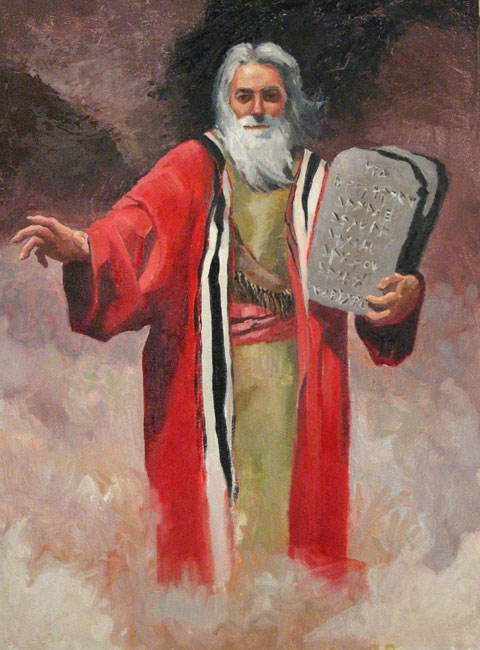 摩西進入雲中上山，在山上四十晝夜。(出24:18)
那時我在山上住了四十晝夜，沒有吃飯，也沒有喝水。(申9:9) 
 指示會幕藍圖
耶和華在西乃山和摩西說完了話，就把兩塊法版交給他，是神用指頭寫的石版。(出31:18)
約：一式兩份
摩西的遲延
百姓見摩西遲延不下山，就大家聚集到亞倫那裏，對他說：「起來！為我們做神像，可以在我們前面引路；因為領我們出埃及地的那個摩西，我們不知道他遭了甚麼事。」(出32:1)
 40是試驗和熬煉的數字：對百姓信心的試驗。
撒母耳的遲延，是對掃羅信心的試驗。(撒上13:8)
耶穌的遲延，是對馬大、馬利亞信心的試驗。(約11:17)
摩西的代求
摩西便懇求耶和華─他的神說：「耶和華啊，你為什麼向你的百姓發烈怒呢？這百姓是你用大力和大能的手從埃及地領出來的。
為什麼使埃及人議論說他領他們出去，是要降禍與他們，把他們殺在山中，將他們從地上除滅？求你轉意，不發你的烈怒；後悔，不降禍與你的百姓。
求你記念你的僕人亞伯拉罕、以撒、以色列。你曾指著自己起誓說：『我必使你們的後裔像天上的星那樣多，並且我所應許的這全地，必給你們的後裔，他們要永遠承受為業。』」(出32:11-14)
神的百姓
神和摩西談心所透露的話!?
神的名聲
神的誓言
摩西的代求
摩西便懇求耶和華─他的神說：「耶和華啊，你為什麼向你的百姓發烈怒呢？這百姓是你用大力和大能的手從埃及地領出來的。
為什麼使埃及人議論說他領他們出去，是要降禍與他們，把他們殺在山中，將他們從地上除滅？求你轉意，不發你的烈怒；後悔，不降禍與你的百姓。
求你記念你的僕人亞伯拉罕、以撒、以色列。你曾指著自己起誓說：『我必使你們的後裔像天上的星那樣多，並且我所應許的這全地，必給你們的後裔，他們要永遠承受為業。』」
神的百姓
慈愛
神的名聲
榮耀
神的誓言
信實
摩西摔碎法版
摩西轉身下山，手裡拿著兩塊法版。這版是兩面寫的，這面那面都有字，是神的工作，字是神寫的，刻在版上。(出32:15-16)
摩西挨近營前就看見牛犢，又看見人跳舞，便發烈怒，把兩塊版扔在山下摔碎了。(出32:19)
 摩西明白重要的是與神關係的實質，不是聖物。
聖物還包括：約櫃(撒上4:3)、銅蛇(王下18:4)、以弗得(士8:27)、聖殿(王上9:7) …
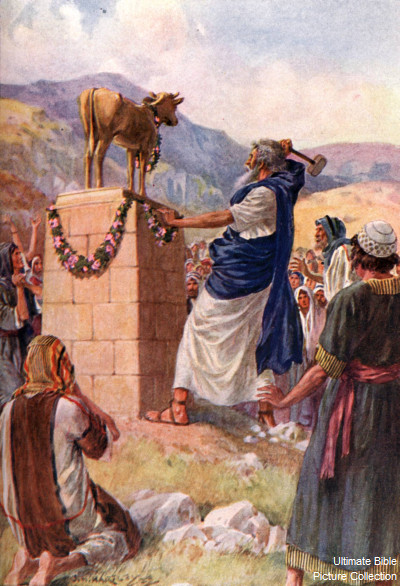 又將他們所鑄的牛犢用火焚燒，磨得粉碎，撒在水面上，叫以色列人喝。(出32:20)
神不信靠他的眾聖者；在他眼前，天也不潔淨，何況那污穢可憎、喝罪孽如水的世人呢！(伯15:15-16)
亞倫的失敗
我現在是要得人的心呢？還是要得神的心呢？我豈是討人的喜歡嗎？若仍舊討人的喜歡，我就不是基督的僕人了。(加1:10)
懼怕人的，陷入網羅；惟有倚靠耶和華的，必得安穩。(箴29:25)
 掃羅懼怕、討好百姓，以致犯罪，被神厭棄。(撒上15:24)
亞倫的失敗
我現在是要得人的心呢？還是要得神的心呢？我豈是討人的喜歡嗎？若仍舊討人的喜歡，我就不是基督的僕人了。(加1:10)
懼怕人的，陷入網羅；惟有倚靠耶和華的，必得安穩。(箴29:25)
縱容在先：
摩西見百姓放肆（亞倫縱容他們，使他們在仇敵中間被譏刺）。(出32:25)
卸責於後：
亞倫說：「求我主不要發烈怒。這百姓專於作惡，是你知道的。」(出32:22)
亞倫的失敗
根據猶太人的傳統，亞倫被緬懷為一位「與人和睦的偉人」。
偉大的拉比希列(Rabbi Hillel，保羅的師傅迦瑪列的祖父)曾說，他的跟隨者必須成為「亞倫的門徒，熱愛和平與追求和平，熱愛他的同伴，和帶領他們接近妥拉(Torah,指摩西五經)。」
凡從人間挑選的大祭司，是奉派替人辦理屬神的事，為要獻上禮物和贖罪祭。他能體諒那愚蒙的和失迷的人，因為他自己也是被軟弱所困。(來5:1-2)
利未支派的得勝
西
緬
散居於
猶大支派
屠殺
示劍城
(創34)
雅各咒詛
後裔分散
(創49:5-7)
消極
利
未
為神擊殺
拜金牛者
成為
祭司支派
散居於
十二支派
積極
摩西說：今天你們要自潔，歸耶和華為聖，各人攻擊他的兒子和弟兄，使耶和華賜福與你們。(出32:29)
Then Moses said, “You have been set apart to the Lord today, for you were against your own sons and brothers, and he has blessed you this day.” (NIV)
利未支派的得勝
西
緬
散居於
猶大支派
屠殺
示劍城
(創34)
雅各咒詛
後裔分散
(創49:5-7)
消極
利
未
為神擊殺
拜金牛者
成為
祭司支派
散居於
十二支派
積極
摩西說：今天你們已歸耶和華為聖，因為各人攻擊他的兒子和弟兄，耶和華已賜福與你們。(出32:29另譯)
Then Moses said, “You have been set apart to the Lord today, for you were against your own sons and brothers, and he has blessed you this day.” (NIV)
利未支派的得勝
論利未說：耶和華啊，你的土明和烏陵都在你的虔誠人那裏。你在瑪撒曾試驗他，在米利巴水與他爭論。
他論自己的父母說：我未曾看見；他也不承認弟兄，也不認識自己的兒女。這是因利未人遵行你的話，謹守你的約。
他們要將你的典章教訓雅各，將你的律法教訓以色列。他們要把香焚在你面前，把全牲的燔祭獻在你的壇上。
求耶和華降福在他的財物上，悅納他手裏所辦的事。那些起來攻擊他和恨惡他的人，願你刺透他們的腰，使他們不得再起來。(申33:8-11)
摩西的忠心
1.不接受神的建議，卻為神百姓代求
「你且由著我，我要向他們發烈怒，將他們滅絕，使你的後裔成為大國。」(出32:10)
2.情願捨己，為民贖罪
到了第二天，摩西對百姓說：「你們犯了大罪。我如今要上耶和華那裡去，或者可以為你們贖罪。」
摩西回到耶和華那裡，說：「唉！這百姓犯了大罪，為自己做了金像。倘或你肯赦免他們的罪……不然，求你從你所寫的冊上塗抹我的名。」(出32:30-32)
比較：洗巴
(撒下16:3)
摩西的忠心
耶和華說：「你們且聽我的話：你們中間若有先知，我─耶和華必在異象中向他顯現，在夢中與他說話。
我的僕人摩西不是這樣；他是在我全家盡忠的。我要與他面對面說話，乃是明說，不用謎語，並且他必見我的形像。你們毀謗我的僕人摩西，為何不懼怕呢？」(民12:6-8)
他(基督)為那設立他的盡忠，如同摩西在神的全家盡忠一樣。(來3:2) 
我是大有憂愁，心裡時常傷痛；為我弟兄，我骨肉之親，就是自己被咒詛，與基督分離，我也願意。(羅9:2-3)
摩西的代求 33章
神不願與百姓同行(1~3節)
百姓聞訊悲哀，摘除飾物(4~6節)
摩西離營進會幕朝見神(7~11節)
摩西求神同去，蒙神應允(12~17節)
摩西求見神的榮耀(18~23節)
耶和华吩咐摩西说：“我曾起誓应许亚伯拉罕、以撒、雅各说：‘要将迦南地赐给你的后裔。’现在你和你从埃及地所领出来的百姓，要从这里往那地去。我要差遣使者在你前面，撵出迦南人、亚摩利人、赫人、比利洗人、希未人、耶布斯人，领你到那流奶与蜜之地。我自己不同你们上去，因为你们是硬着颈项的百姓，恐怕我在路上把你们灭绝。” (出33:1-3)
以色列人摘除妝飾
百姓聽見這凶信就悲哀，也沒有人佩戴妝飾。
耶和華對摩西說：「你告訴以色列人說：耶和華說：你們是硬著頸項的百姓，我若一霎時臨到你們中間，必滅絕你們。現在你們要把身上的妝飾摘下來，使我可以知道怎樣待你們。」
以色列人從住何烈山以後，就把身上的妝飾摘得乾淨。(出33:4-6)
以色列人摘除妝飾
雅各就對他家中的人並一切與他同在的人說：「你們要除掉你們中間的外邦神，也要自潔，更換衣裳。我們要起來，上伯特利去，在那裡我要築一座壇給神，就是在我遭難的日子應允我的禱告、在我行的路上保佑我的那位。」
他們就把外邦人的神像和他們耳朵上的環子交給雅各；雅各都藏在示劍那裡的橡樹底下。(創35:2-4)
 耳環、妝飾和衣裳象徵他們過去的行事為人，甚至和偶像之間的關聯，如今走上屬天的新路，就當全部埋葬。
以色列人摘除妝飾
雅各就對他家中的人並一切與他同在的人說：「你們要除掉你們中間的外邦神，也要自潔，更換衣裳。我們要起來，上伯特利去，在那裡我要築一座壇給神，就是在我遭難的日子應允我的禱告、在我行的路上保佑我的那位。」
他們就把外邦人的神像和他們耳朵上的環子交給雅各；雅各都藏在示劍那裡的橡樹底下。(創35:2-4)
 耳環和妝飾也預表神所賜的恩賜(如利百加的聘禮)，原是為建造會幕所用(出35:22)，卻被撒但利用，拿來製作金牛犢，供人敬拜。
自潔，就是不再按自己的意思濫用恩賜，為使自己被高舉和崇拜；主若不用，甚至情願忘記技巧(詩137:5-6)。
摩西素常將帳棚支搭在營外，離營卻遠，他稱這帳棚為會幕。凡求問耶和華的，就到營外的會幕那裡去。
當摩西出營到會幕去的時候，百姓就都起來，各人站在自己帳棚的門口，望著摩西，直等到他進了會幕。(出33:7-8)
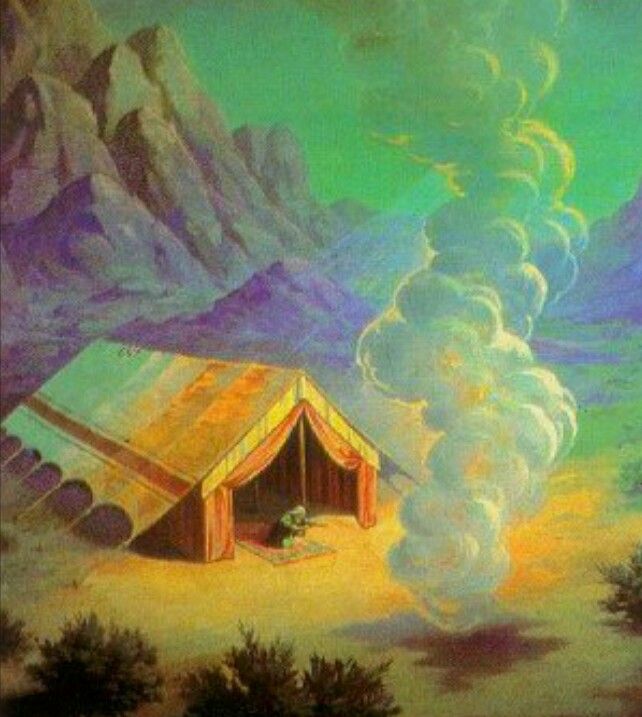 摩西進會幕的時候，雲柱降下來，立在會幕的門前，耶和華便與摩西說話。
眾百姓看見雲柱立在會幕門前，就都起來，各人在自己帳棚的門口下拜。
耶和華與摩西面對面說話，好像人與朋友說話一般。摩西轉到營裡去，惟有他的幫手，一個少年人嫩的兒子約書亞不離開會幕。(出33:9-11)
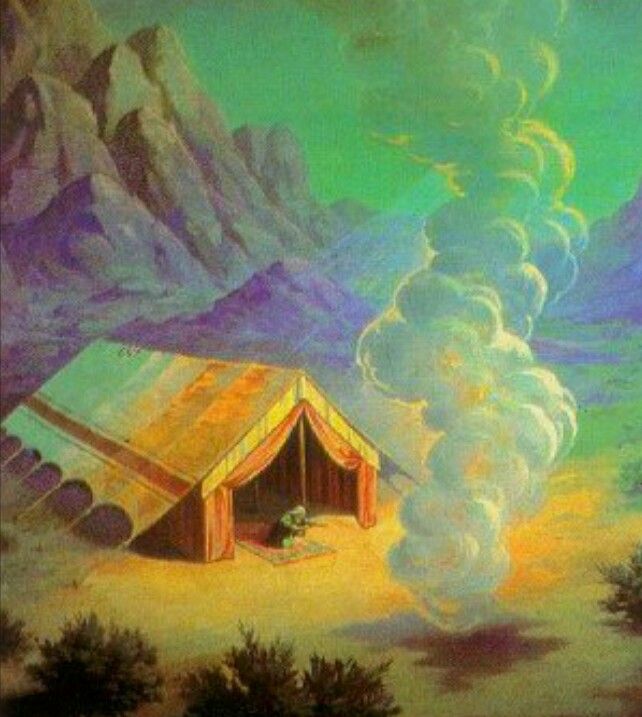 摩西對耶和華說：「你吩咐我說：『將這百姓領上去，』卻沒有叫我知道你要打發誰與我同去，只說：『我按你的名認識你，你在我眼前也蒙了恩。』
意為：我揀選了你。
摩西對耶和華說：「你吩咐我說：『將這百姓領上去，』卻沒有叫我知道你要打發誰與我同去，只說：『我按你的名認識你，你在我眼前也蒙了恩。』
我如今若在你眼前蒙恩，求你將你的道指示我，使我可以認識你，好在你眼前蒙恩。求你想到這民是你的民。」
1
道路；計畫；法則
繼續蒙恩
他使摩西知道他的法則，叫以色列人曉得他的作為。(詩103:7)
ways
deeds
摩西對耶和華說：「你吩咐我說：『將這百姓領上去，』卻沒有叫我知道你要打發誰與我同去，只說：『我按你的名認識你，你在我眼前也蒙了恩。』
我如今若在你眼前蒙恩，求你將你的道指示我，使我可以認識你，好在你眼前蒙恩。求你想到這民是你的民。」
耶和華說：「我必親自和你同去，使你得安息。」(出33:12-14)
1
“My Presence will go with you, and I will give you rest.” (NIV)
原文：臉面(Face)，即神的同在，指可感知的神之臨在。
使摩西不致背負重擔。
摩西說：「你若不親自和我同去，就不要把我們從這裡領上去。人在何事上得以知道我和你的百姓在你眼前蒙恩呢？豈不是因你與我們同去，使我和你的百姓與地上的萬民有分別嗎？」
2
If your Presence does not go with us, do not send us up from here. (NIV)
摩西說：「你若不親自和我同去，就不要把我們從這裡領上去。人在何事上得以知道我和你的百姓在你眼前蒙恩呢？豈不是因你與我們同去，使我和你的百姓與地上的萬民有分別嗎？」
耶和華對摩西說：「你這所求的我也要行；因為你在我眼前蒙了恩，並且我按你的名認識你。」
摩西說：「求你顯出你的榮耀給我看。」(出33:15-18)
2
3
神的法則
神的同在
(可感知)
神的榮耀
雲柱、火柱
神自己
耶和華說：「我要顯我一切的恩慈，在你面前經過，宣告我的名。我要恩待誰就恩待誰；要憐憫誰就憐憫誰。」(出33:19)
Then He said, "I will make all My goodness pass before you, and I will proclaim the name of the Lord before you…." (NKJV)
恩慈：原文tuwb，意為goodness, beauty，指神一切美善的屬性：
公義、
能力、
智慧、
永恆、
慈愛、
聖潔、
無限、
忍耐、
溫柔、
謙卑、
憐憫、
喜樂、
平安、
信實、
良善、
幽默…
新鮮、
慷慨、
宣告神的名：宣告神的所是。
又說：「你不能看見我的面，因為人見我的面不能存活。」
耶和華說：「看哪，在我這裡有地方，你要站在磐石上。我的榮耀經過的時候，我必將你放在磐石穴中，用我的手遮掩你，等我過去，然後我要將我的手收回，你就得見我的背，卻不得見我的面。」(出33:20-23)
神復造法版﹐重申其約 34章
摩西鑿石板上山見神(1~4節)
神在雲中降臨與摩西相會(5~9節)
神立約戒民不可拜偶像(10~16節)
神詳述約的內容，命摩西寫下(17~28節)
摩西手拿兩塊法版下山，臉上發光(29~35節)
1 耶和华吩咐摩西说：“你要凿出两块石版，和先前你摔碎的那版一样，其上的字我要写在这版上。2 明日早晨，你要预备好了，上西乃山，在山顶上站在我面前。3 谁也不可和你一同上去，遍山都不可有人，在山根也不可叫羊群牛群吃草。”4 摩西就凿出两块石版，和先前的一样。清晨起来，照耶和华所吩咐的上西乃山去，手里拿着两块石版。5 耶和华在云中降临，和摩西一同站在那里，宣告耶和华的名。6 耶和华在他面前宣告说：“耶和华，耶和华，是有怜悯、有恩典的神，不轻易发怒，并有丰盛的慈爱和诚实。7 为千万人存留慈爱，赦免罪孽、过犯和罪恶，万不以有罪的为无罪，必追讨他的罪，自父及子，直到三四代。”8 摩西急忙伏地下拜，9 说：“主啊，我若在你眼前蒙恩，求你在我们中间同行，因为这是硬着颈项的百姓，又求你赦免我们的罪孽和罪恶，以我们为你的产业。” (出34:1-9）
出 34:6-7 中，神自己說祂是怎樣的一位神 (i.e., 神自己說祂的”所是” or 神的屬性) – 有憐憫、有恩典，不輕易發怒，並有豐盛的慈愛和誠實 
 詩篇86:15, 103:8, 145:8
 民數記14:8,
 約珥書2:13 ,
 那鴻書1:3,
 尼希米記9:17,
 約拿書4:2。
出 34:10-27 
不可和迦南外族立約、通婚
要拆毀迦南人的祭壇、偶像
不可拜別神，鑄造偶像
頭生的兒子、公的牲畜都要歸主
初熟之物要歸主
要守安息日
當守除酵節、七七節、收藏節，每年三次朝見神
血與酵不可同獻
逾越節祭物不可留到早晨
不可用羊奶煮羊羔
[Speaker Notes: 分別為聖]
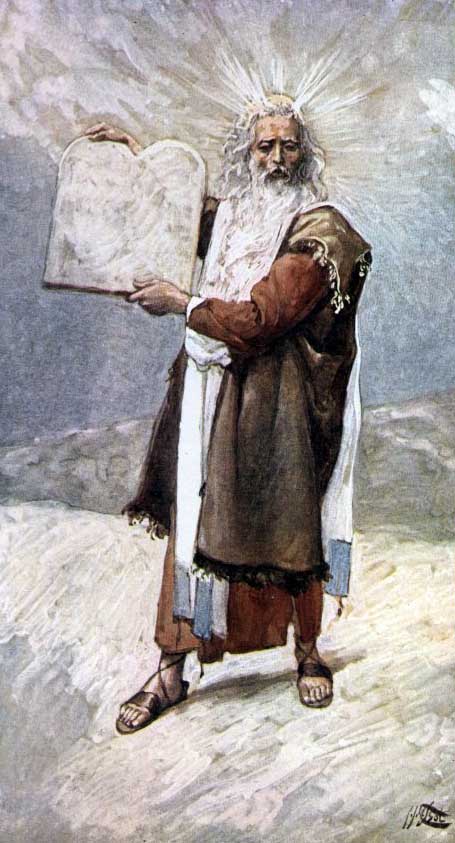 摩西在耶和華那裏四十晝夜，也不吃飯也不喝水。
耶和華將這約的話，就是十條誡，寫在兩塊版上。
摩西手裏拿著兩塊法版下西乃山的時候，不知道自己的面皮因耶和華和他說話，就發了光。(出34:28-29)
摩西在耶和華那裏四十晝夜，也不吃飯也不喝水。
耶和華將這約的話，就是十條誡，寫在兩塊版上。
摩西手裏拿著兩塊法版下西乃山的時候，不知道自己的面皮因耶和華和他說話，就發了光。(出34:28-29)
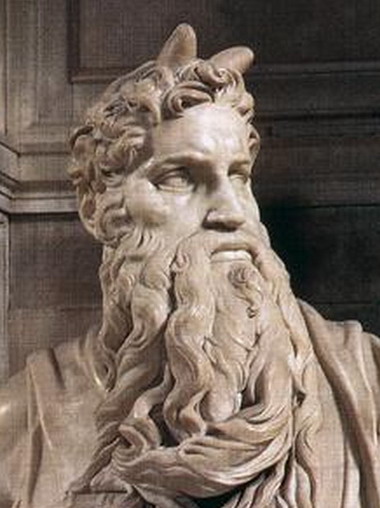 武加大(拉丁文)譯本：長了角。
米開朗基羅的作品：摩西
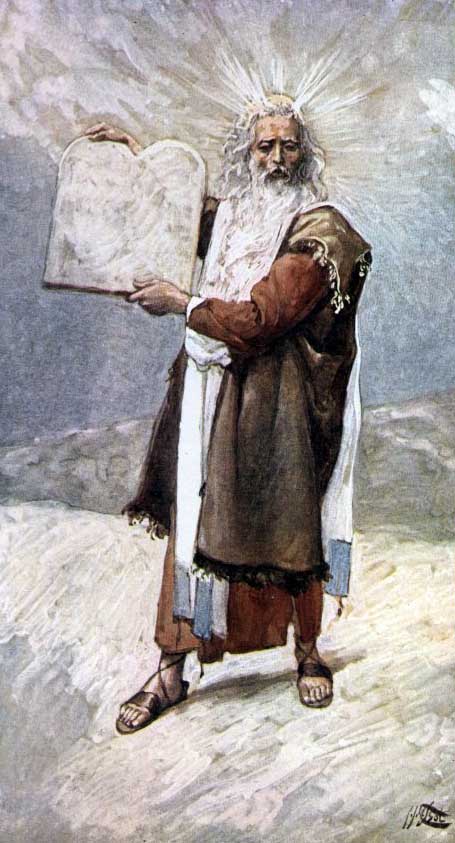 那用字刻在石頭上屬死的職事尚且有榮光，甚至以色列人因摩西面上的榮光，不能定睛看他的臉；這榮光原是漸漸退去的，何況那屬靈的職事，豈不更有榮光嗎？…
我們眾人既然敞著臉，得以看見主的榮光，好像從鏡子裡返照，就變成主的形狀，榮上加榮，如同從主的靈變成的。(林後3:7-8,18)
… 乃是由於主的靈作成的。
(呂振中譯本)
金牛犢事件
(1)神的審判(卅二)
(2)摩西的代求(卅三)
(3)神復造法版﹐重申其約(卅四)
思考题
金牛犊反映了以色列百姓的怎样的宗教心态？我们的心中是否也有金牛犊？
摩西32章再次上山后，如何向神祷告？你个人如何理解和解释 32:32 倘或你肯赦免他们的罪，——不然，求你从你所写的册上涂抹我的名
摩西手里拿着两块法版下西奈山的时候，亚伦和以色列百姓在摩西的脸上发现了什么情况？他们如何反应？为什么？